14 июня - Всемирный день донора
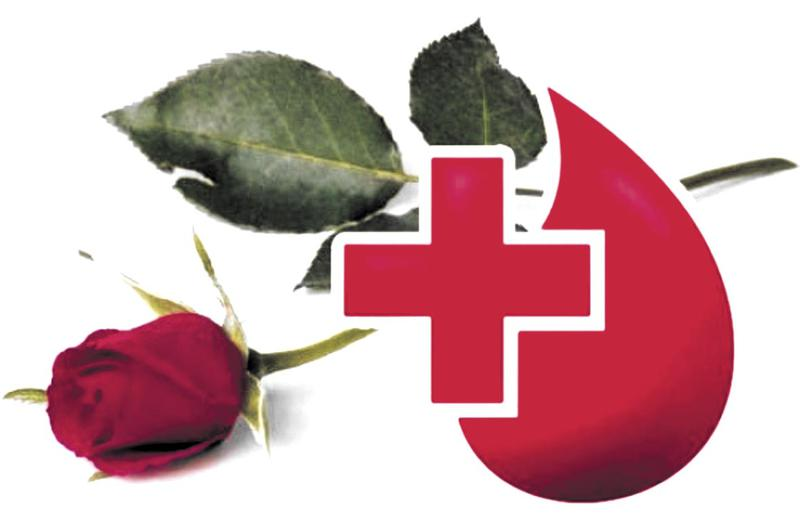 Ежегодно 14 июня во всём мире  отмечается один из важных социальных праздников — Всемирный день донора.
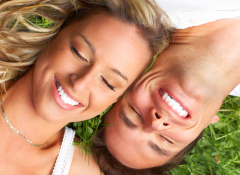 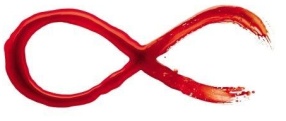 14 июня 2004 года прошел первый День донора, а уже через год праздник был утвержден на 58-й сессии Всемирной ассамблеи здравоохранения в Женеве, обзаведясь постоянной датой. 14 июня было выбрано не случайно, в этот день родился австрийский врач и иммунолог Карл Ландштейнер (1868-1943), который в 1930 году получил Нобелевскую премию за открытие групп крови у человека.
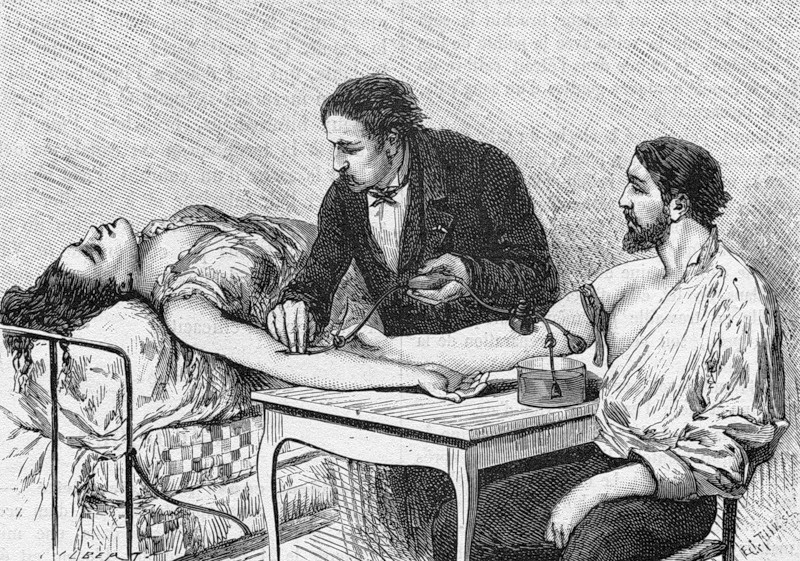 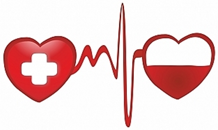 Могу ли я стать донором?
Стать донором может практически любой здоровый гражданин Российской Федерации, если он старше 18 лет, не имеет противопоказаний к донорству, а его вес больше 50 кг.
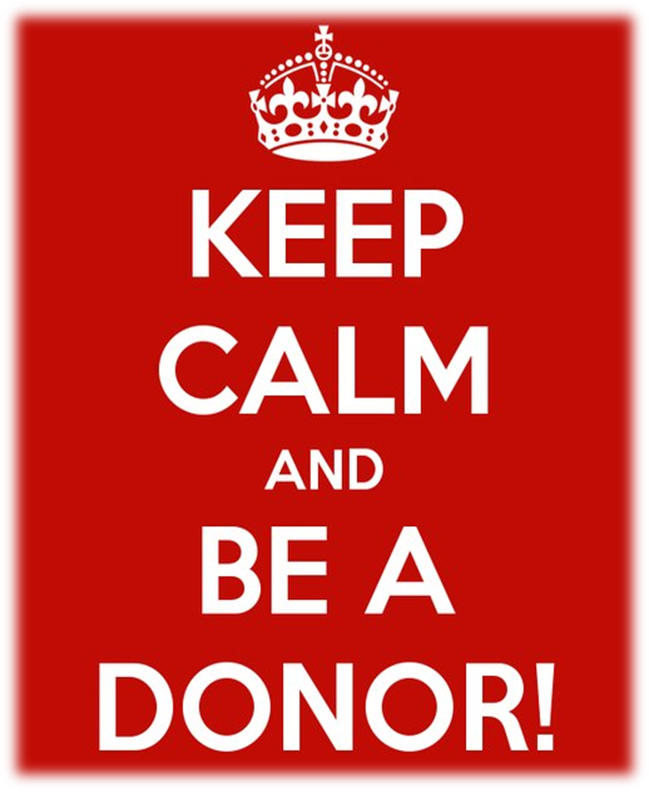 Противопоказания
Противопоказания
Если ты донор – тебе можно доверять!
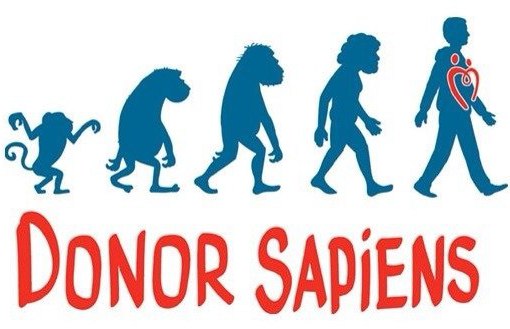 Безопасность донорства
Ежегодное постоянное медицинское обследование здоровья доноров и клинико-лабораторное исследование крови.
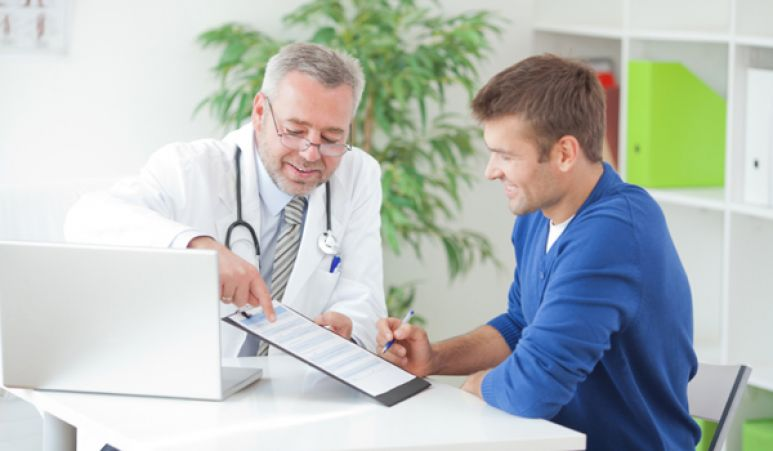 Безопасность донорства
Для забора крови используются только стерильные одноразовые инструменты.
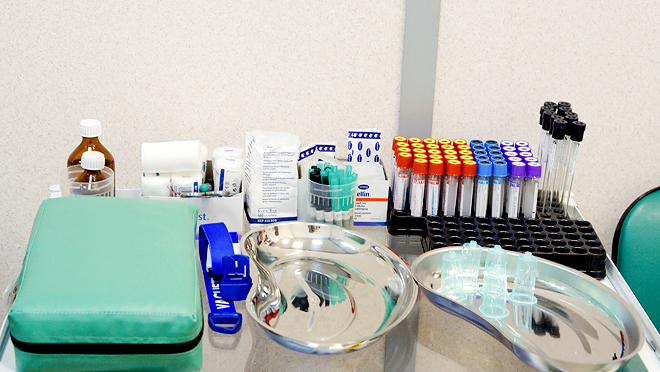 Безопасность донорства
Все помещения, где будет проходить акция забора крови, лично осматривает и одобряет специалист учреждения Службы крови.
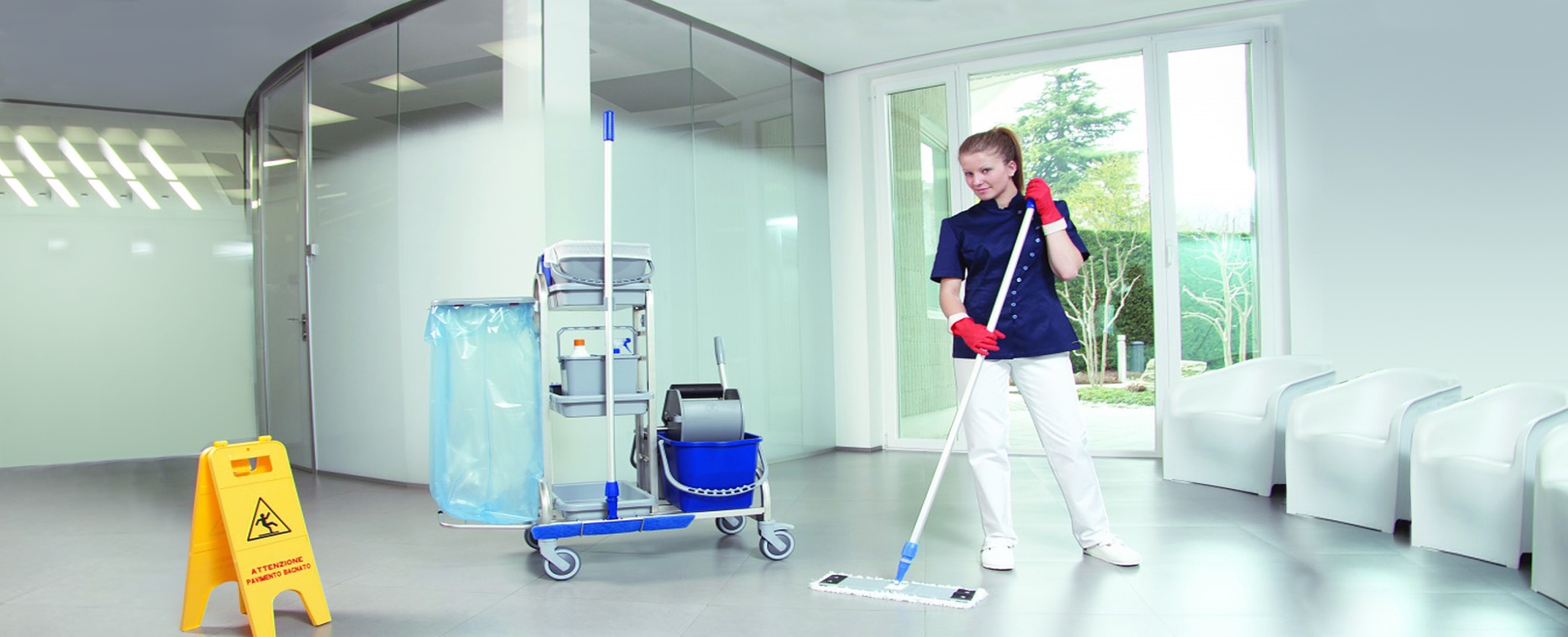 Безопасность донорства
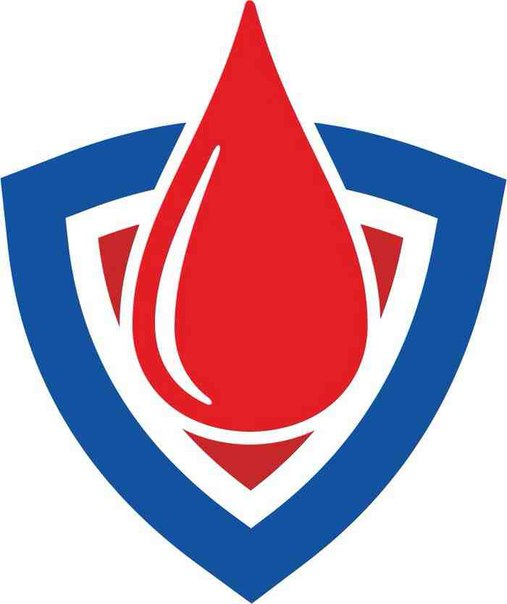 Каждый донор 
застрахован государством.
Безопасность донорства
Соблюдение донорами рекомендаций Службы крови позволяет улучшить переносимость донации.
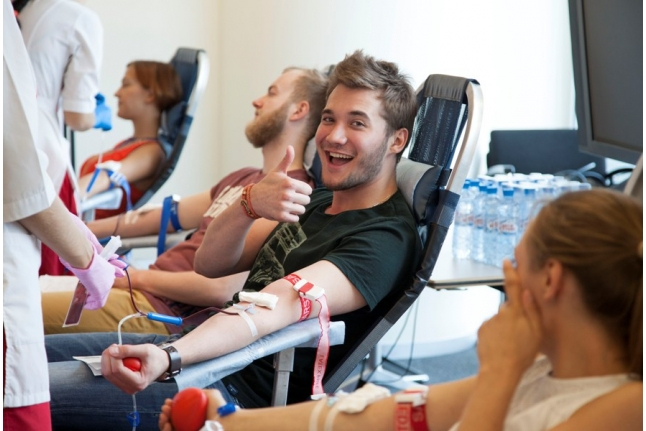 Как подготовиться к сдаче крови?
Как подготовиться к сдаче крови?
Рекомендации после сдачи крови
Рекомендации после сдачи крови
Как часто можно сдавать кровь?
Интервалы между различными видами донорства (в днях)
Как проходит донация
Как проходит донация
Как проходит донация
Как проходит донация
Как проходит донация
Как проходит донация
Мифы о донорстве крови
Мифы о донорстве крови
Мифы о донорстве крови
Мифы о донорстве крови
Мифы о донорстве крови
Мифы о донорстве крови
Мифы о донорстве крови
Мифы о донорстве крови
Льготы почетного донорства